Муниципальный ресурсный центр
«Проектирование  индивидуальных образовательных  маршрутов воспитанников  в условиях реализации 
федерального государственного стандарта  дошкольного  образования» 
                             (МДОУ № 139, 85, 140, 142)
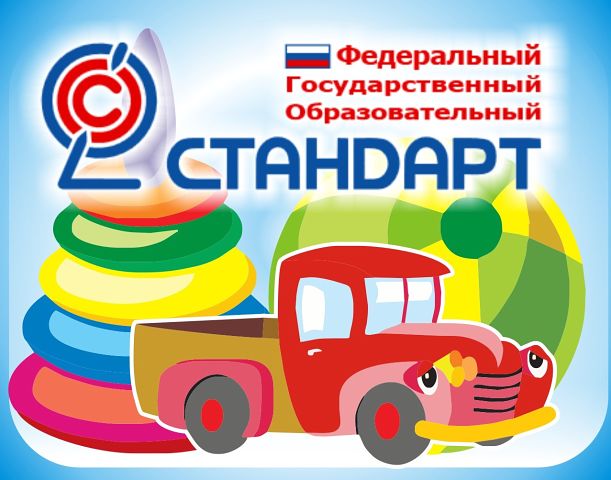 Алгоритм 
индивидуального сопровождения воспитанников в условиях реализации  ФГОС  ДО
[Speaker Notes: В документах, посвящённых модернизации Российского образования ясно выражена мысль о необходимости смены ориентиров образования с получения знаний и реализации абстрактных воспитательных задач – к развитию индивидуальных способностей личности, основанных на новых социальных ценностях.]
Календарно – тематическое планирование работы 
на 2016-2017 учебный год
Календарно – тематическое планирование работы 
на 2016-2017 учебный год
Календарно – тематическое планирование работы 
на 2016-2017 учебный год
«Индивидом рождаются
Личностью становятся
Индивидуальность отстаивают»
              А.Г.Асмолов
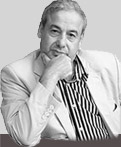 [Speaker Notes: ФГОС ДО  указывает на ряд основных принципов дошкольного образования, а именно:
- построение образовательной деятельности на основе индивидуальных особенностей каждого ребёнка
- содействие и сотрудничество детей и взрослых, признание ребёнка полноценным участником (субъектом)образовательных отношений.
Стандарт направлен :
-на поддержку инициативы детей в различных видах деятельности 
- на создание благоприятных условий развития детей с учётом их индивидуальных особенностей.]
Индивидуальная  образовательная траектория
         предполагает несколько направлений реализации:
 содержательное(вариативные учебные планы и  
   образовательные программы, определяющие ИОМ)
 деятельностное (педагогические технологии)
 процессуальное (организационный аспект)
   
Таким образом, индивидуальная образовательная траектория предусматривает наличие ИОМ (содержательный компонент), а также разработанный способ его реализации (технология реализации образовательной деятельности)
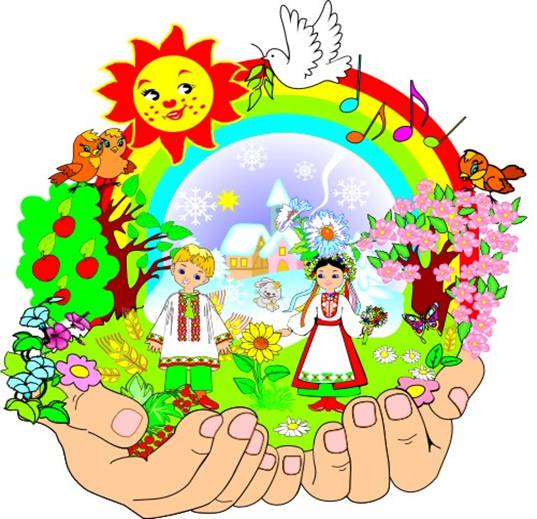 [Speaker Notes: Существует понятие «индивидуальная образовательная траектория» (Г.А. Бородовский, С.А. Вдовина, Е.А. Климов) предполагающая несколько направлений реализации:
- содержательный (вариативные учебные планы и образовательные программы, определяющие ИОМ)
- деятельностный (пед. технологии)
- процессуальный (организационный аспект)
Таким образом, индивидуальная образовательная траектория предусматривает наличие ИОМ (содержательный компонент), а также разработанный способ его реализации (технология реализации пед. процесса).]
Определение ИОМ
Индивидуальный образовательный маршрут определяется как целенаправленно проектируемая дифференцированная образовательная программа,  как система конкретных совместных действий всех участников образовательных отношений направленных на развитие  индивидуальных способностей ребенка, реализацию личностного потенциала воспитанника в образовании:
- интеллектуального;
- эмоционально-волевого;
- деятельностного;
- нравственно-духовного;
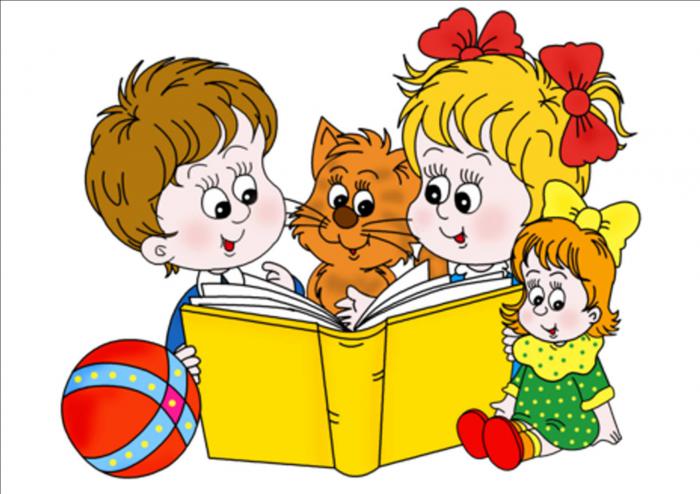 [Speaker Notes: Одним из способов осуществления индивидуального подхода в развитии воспитанников является разработка индивидуальных образовательных маршрутов при непосредственном участии педагогов ДОУ и семей воспитанников.
ИОМ  определяется как целенаправленно проектируемая дифференцированная образовательная программа, как система конкретных совместных действий всех участников образовательных отношений, направленных на развитие индивидуальных способностей ребёнка, реализацию личностного потенциала воспитанника в образовании: интеллектуального, эмоционально – волевого, деятельностного, нравственно - духовного. (С.В. Воробьева, Н.А. Лабунская, А.И. Тряпицына, Ю.Ф. Тимофеева и др.)]
План мероприятий по вопросам индивидуального сопровождения воспитанников
Подготовительный этап
[Speaker Notes: Для осуществления педагогически грамотного подхода к вопросу индивидуализации коллективу учреждения необходимо разработать план конкретных действий , включающий рад необходимых мероприятий для всех участников образовательных отношений.
 На подготовительном этапе необходимо: 
1.Проведение мониторинга готовности педагогов к реализации ИОМ;
2.Проведение анализа семейного социума;
3.Изучение развивающей предметно – пространственной среды;
4 Изучение нормативно – правовой документации  с составлением в итоге картотеки и глоссария.]
План мероприятий по вопросам индивидуального сопровождения воспитанников
Основной этап
[Speaker Notes: Основной этап деятельности коллектива по осуществлению индивидуального подхода и реализации маршрутов будет включать :
Разработку локальных актов учреждения
 (Положение об ИОМ, Положение о мониторинге эффективности реализации ИОМ)
2.Проведение мероприятий по повышению уровня профессиональной компетентности педагогов ДОУ
3.Расширение спектра дополнительных образовательных услуг
4. Оказание научной и практической помощи родителям по вопросам индивидуального развития ребёнка]
План мероприятий по вопросам индивидуального сопровождения воспитанников
Заключительный этап
[Speaker Notes: Заключительный этап предполагает проведение мониторинга эффективности реализации ИОМ.]
Принципы индивидуального сопровождения
Принцип учета особенностей высшей нервной деятельности.
Принцип учета возрастных и индивидуальных
 особенностей ребенка.
Принцип комплексности.
Принцип индивидуального подбора
 педагогических технологий.
Принцип контроля и корректировки.
Принцип прогнозирования динамики развития ребенка.
Принцип учета субъект – субъектного взаимодействия 
в образовательном процессе.
Принцип непрерывности.
Принцип мультидисциплинарности.
Принцип индивидуализации.
[Speaker Notes: В процессе работы за  2014 – 2015 года творческой группой  были определены 
Принципы индивидуального сопровождения (Т.В. Волосовец, Т.Н. Гусева, Л.М. Шипицына)
Принцип учёта особенностей высшей нервной деятельности
Принцип учёта возрастных и индивидуальных особенностей ребёнка
Принцип комплексности
Принцип индивидуального подбора педагогических технологий
Принцип контроля и корректировки
Принцип прогнозирования динамики развития ребёнка
Принцип учета субъект – субъективного взаимодействия в образовательном процессе
Принцип непрерывности, когда ребенку гарантировано непрерывное сопровождение на всех этапах помощи в решении проблемы
Принцип мультидисциплинарности. Кооперация действий различных специалистов владеющих различным профессиональны видением тех или иных аспектов  индивидуального развития ребенка]
Основные условия реализация
Открытость результатов.
Сочетание различных форм деятельности.
Дифференцированная помощь со стороны 
 педагогов.
Создание психологического комфорта. 
Эффективное взаимодействие с семьями
 воспитанников.
[Speaker Notes: Основные условия реализации ИОМ
- открытость результатов
- сочетание различных форм деятельности
- дифференцированная помощь со стороны педагогов
- создание психологического комфорта
- эффективное взаимодействие с семьями воспитанников.]
Этапы проектирования индивидуального образовательного маршрута ребенка дошкольного возраста :
- Этап наблюдения;
- Этап конструирования;- Этап реализации;- Итоговый этап;
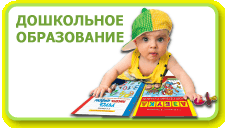 [Speaker Notes: Этапы проектирования маршрутов:
- этап наблюдения
- этап конструирования
- этап реализации
- итоговый этап]
Виды индивидуальных образовательных маршрутов
Адаптационные;
Высокомотивированные дети:
Спортивные способности;
Музыкальные способности;
Технические способности;
Художественные и литературные способности;
Интеллектуальные способности;
3. Дети с ОВЗ:
Логопедия;
Дефектология;
Опорно-двигательный аппарат;
Частоболеющие дети;
 4. Дети «группы риска»:
-Агрессивность;
-Тревожность;
-Гиперактивность;
[Speaker Notes: Виды ИОМ:
Адаптационные
Высокомотивированные дети
Дети с ОВЗ
Дети «группы риска»]
Алгоритм разработки индивидуального образовательного маршрута
[Speaker Notes: Сегодня мы бы хотели представить алгоритм индивидуального сопровождения воспитанников в основу которого заложена структура ИОМ.]
Алгоритм разработки индивидуального образовательного маршрута
[Speaker Notes: 1 фаза – открытие предполагает выявление особенностей развития ребёнка, о его семье, оформление карты показателей инд. развития ребёнка
 
На 2 фазе проходит заключение соглашения с родителями воспитанников на разработку ИОМ, а также определяется команда педагогов по его разработке
 
3 фаза проектирование предполагает прогнозирование результатов развития ребёнка , прояснение ожиданий родителей. Определение целей и задач ИОМ и непосредственная его разработка.
4 фаза реализация ИОМ предполагает эффективное взаимодействие всех его участников.
На экране представлен сравнительный анализ основных видов маршрутов, отличающихся своими целями, составом педагогической команды, длительностью реализации.
5 фаза предполагает проведение комплексного мониторинга по оценке эффективности реализации индивидуального маршрута.
6 фаза – рефлексия, то есть анализ планируемых и полученных результатов.
 
	Таким образом, разработка и реализация индивидуальных образовательных маршрутов будет способствовать развитию личностного потенциала воспитанника и послужат эффективной формой взаимодействия всех участников образовательных отношений.]
1 фаза - Открытие
Общие сведения о ребенке
Общие сведения о семье
Карта показателей развития ребенка
2 фаза - Согласование
Соглашение с родителями
Определение педагогов, реализующих ИОМ
3 фаза - Проектирование
Прогнозирование результатов  развития 
  ребенка, прояснение ожиданий родителей
Определение цели, задач
Разработка ИОМ
4 фаза - Реализация ИОМ
Эффективное взаимодействие
всех участников реализации ИОМ
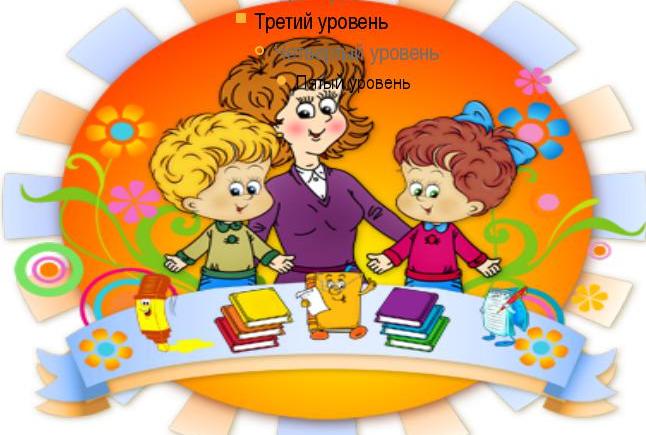 5 фаза  - Комплексный мониторинг
Критерии и показатели эффективности
 реализации  ИОМ
Уровень компетентности педагогов по вопросам индивидуального сопровождения воспитанников
Уровень компетентности педагогов по вопросам
 взаимодействия с семьей;
Уровень сформированности условий, обеспечивающих включение семьи в реализацию ИОМ;
Уровень удовлетворенности родителей качеством реализации ИОМ;
Организация РППС;
6 фаза - Рефлексия
Комплексный анализ планируемых и полученных результатов
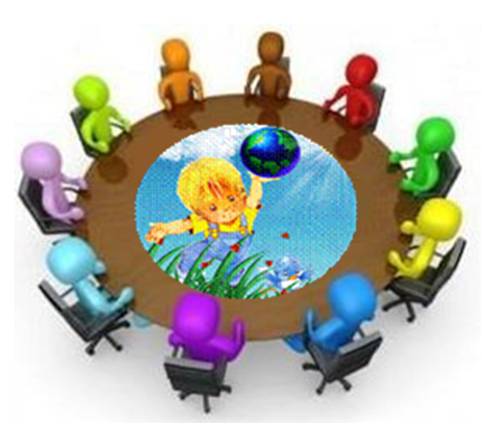 Спасибо за внимание!